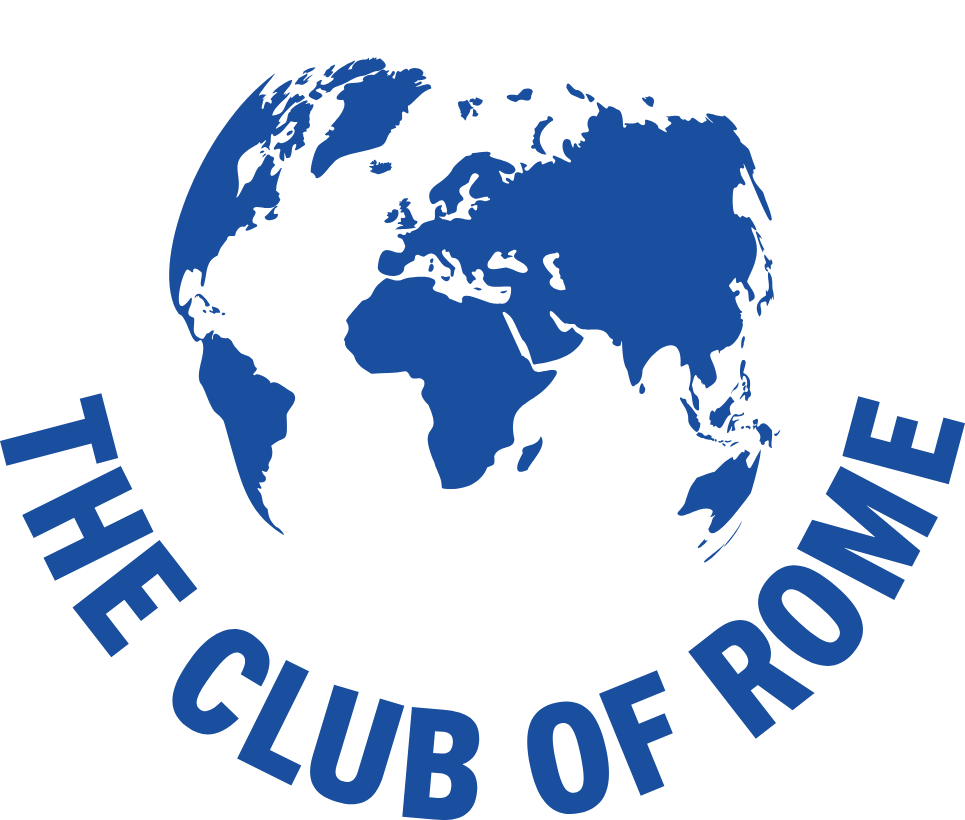 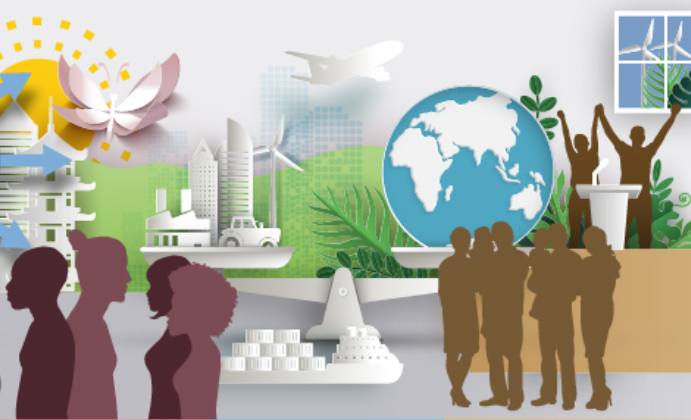 PRESENTATION BY UGO BARDI
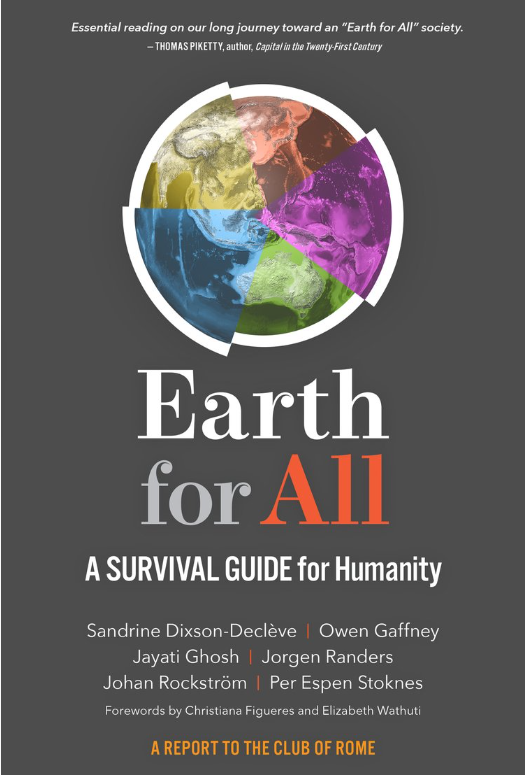 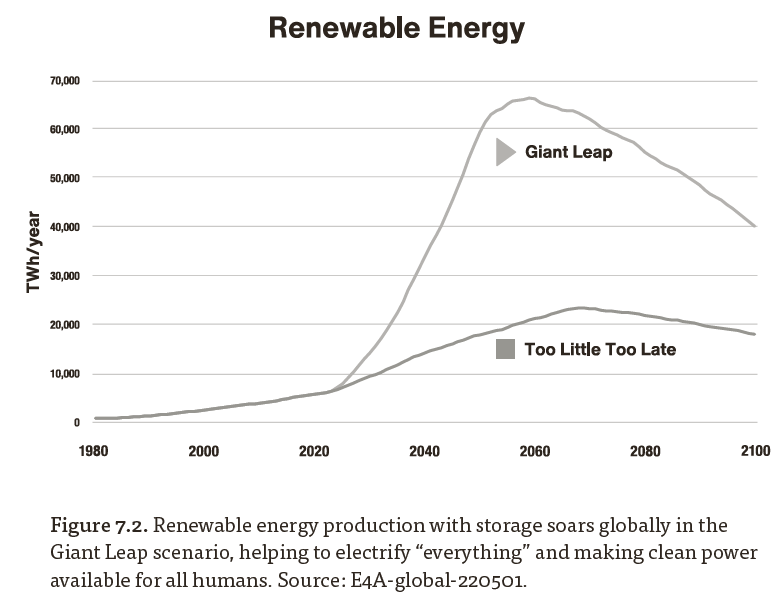 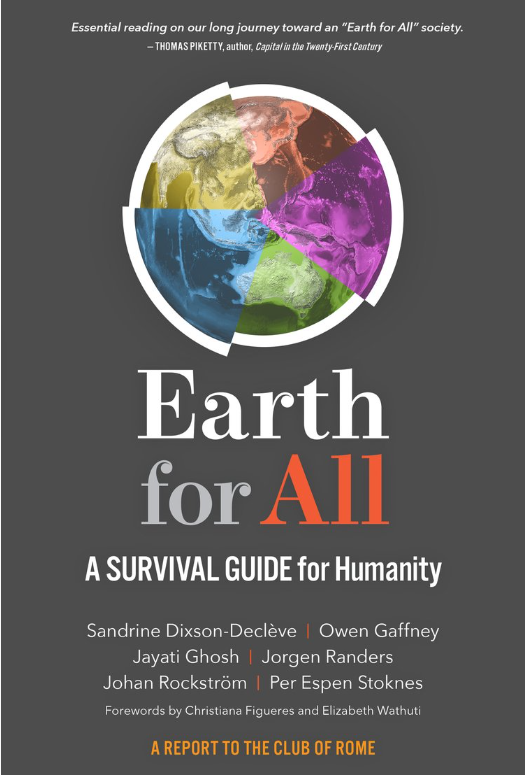 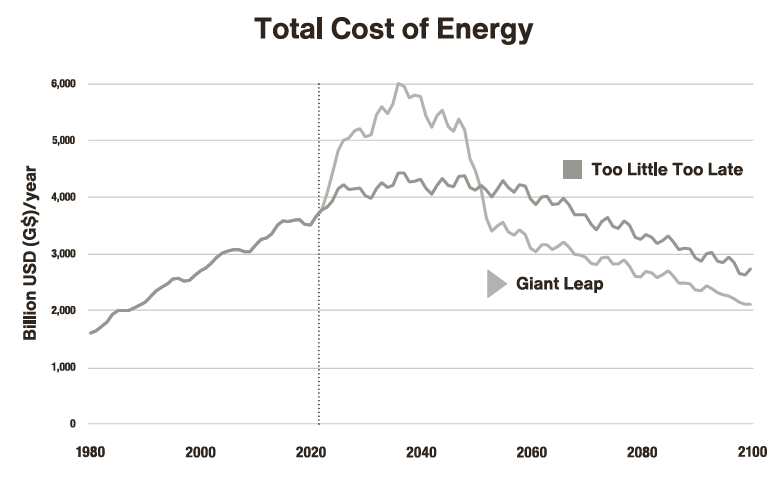 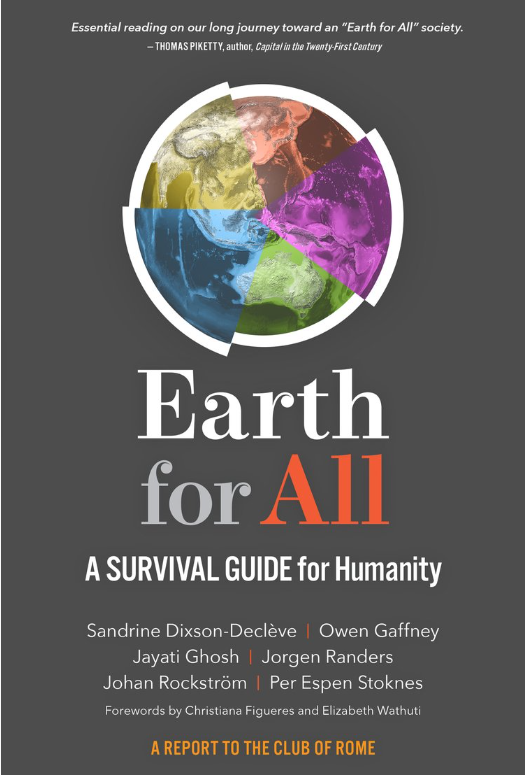 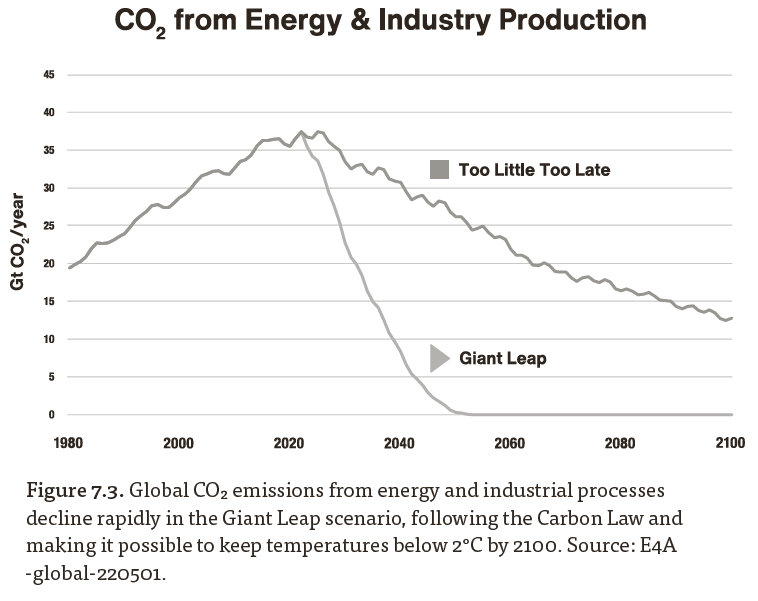 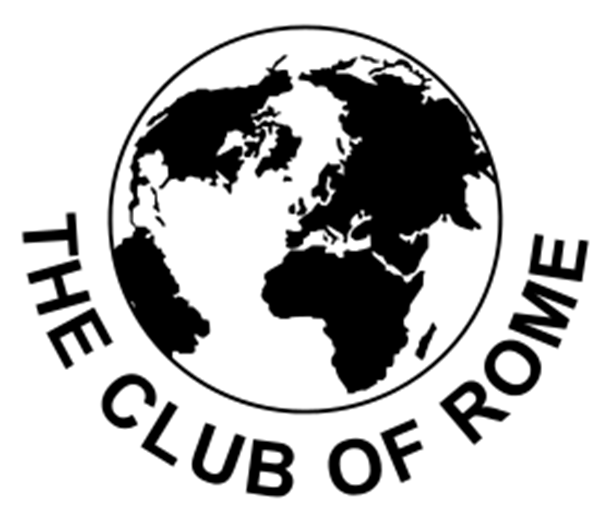 https://www.clubofrome.org
https://www.clubofrome.org